春节
Chūn jié  
ตรุษจีน หรือ วันปีใหม่จีน  
Spring Festival
DO NOW
บอก 1 สิ่งที่นักเรียนรู้เกี่ยวกับวันตรุษจีน
PURPOSE
เราจะเรียนเรื่อง 春节 เพื่อให้นักเรียนสามารถสนทนาคำศัพท์เรียนรู้เกี่ยวประเพณีและเข้าใจเกี่ยวกับวัฒนธรรมของประเทศจีน
福
Fú 
ความสุข 
Happiness
**(การที่คนจีนเอาคำว่า  福 Fú ติดกลับหัว ก็เพราะว่าการกลับหัวของคำว่า 福 คือ 福倒了 Fú dào le ซึ่ง 倒 Dào  ตัวนี้จะแปลว่า กลับหัวกลับหาง; ด้านกลับ; กลับกัน  จะออกเสียงคล้ายกับคำว่า 到 Dào ที่แปลว่า มาถึง ดังนั้น 福倒了Fú dào le = 福到了Fú dào le  ที่แปลว่า ความสุขได้มาถึงแล้ว
饺子 
Jiǎo zi 
เกี๊ยว
吃饺子
Chī jiǎo zi 
กินเกี๊ยว
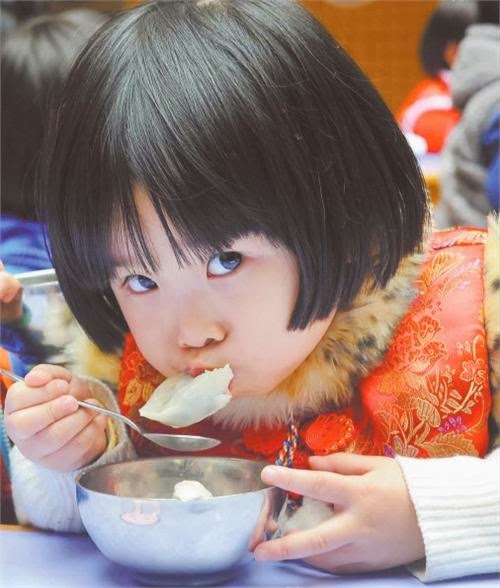 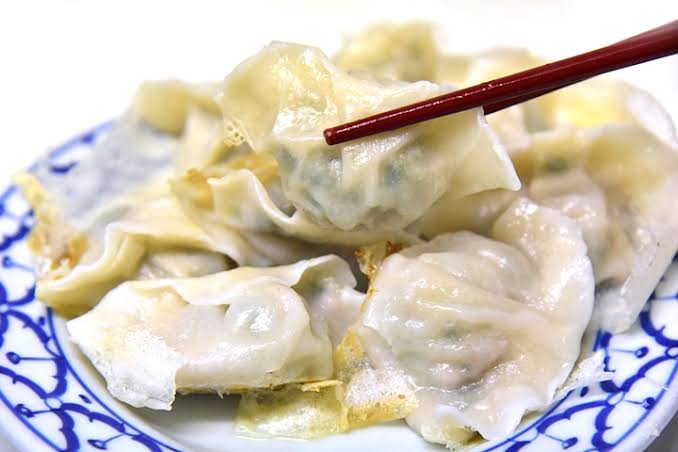 红包
Hóng bāo  
อั่งเปา; ซองแดง
发红包
Fā hóng bāo 
แจกอั่งเปา ;แจกซองแดง
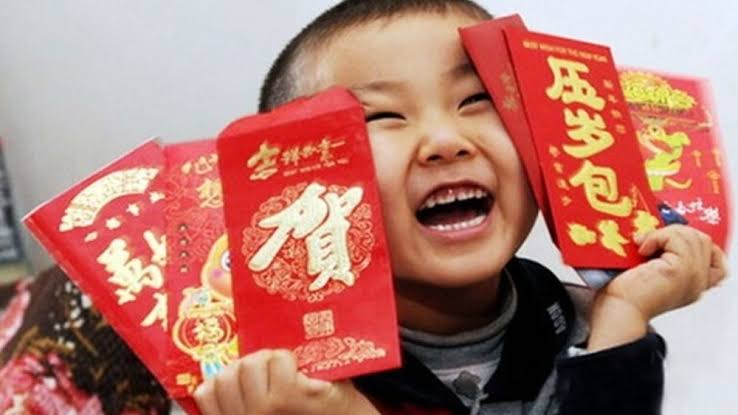 爆竹/ 鞭炮
Bào zhú/ Biān pào
ประทัด
灯笼
Dēng lóng 
โคมไฟ
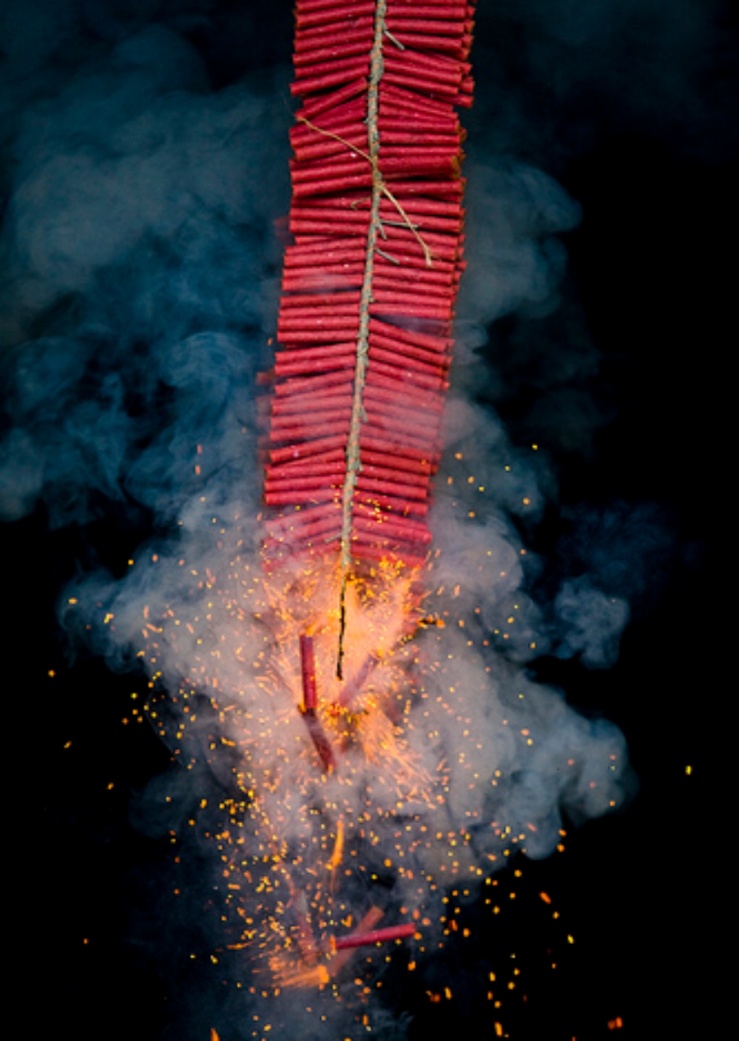 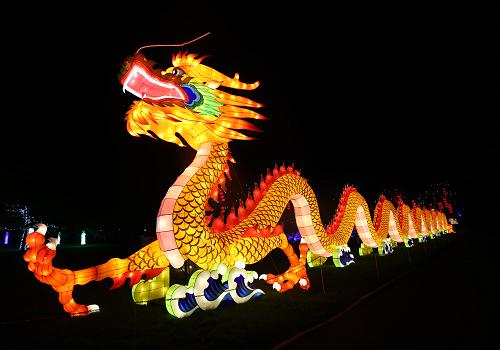 舞狮
   Wǔ shī  
  การเชิดสิงโต
舞龙
Wǔ lóng 
การเชิดมังกร
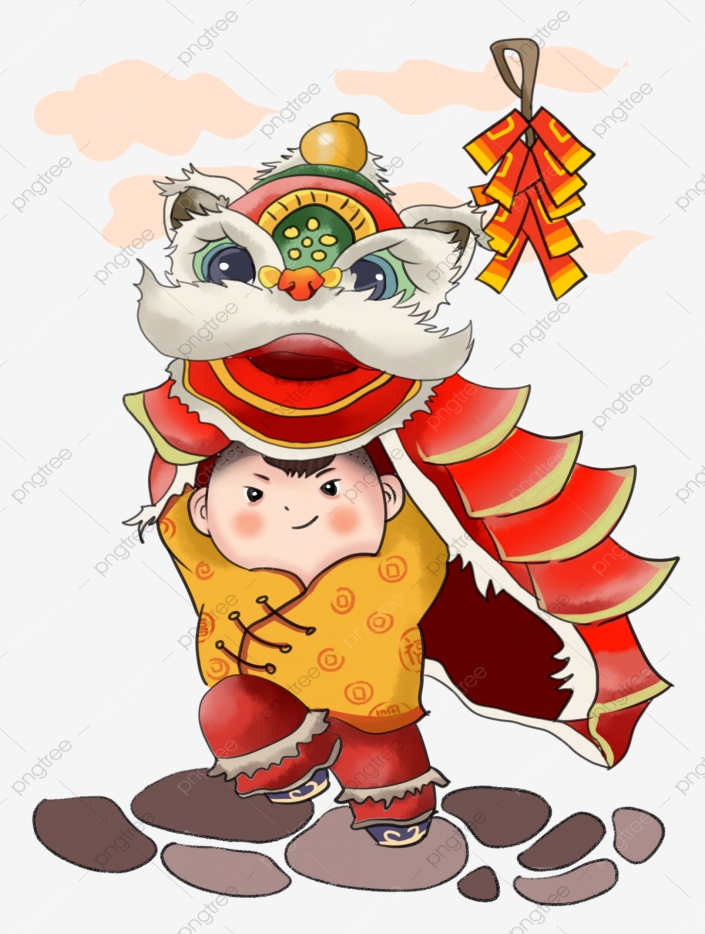 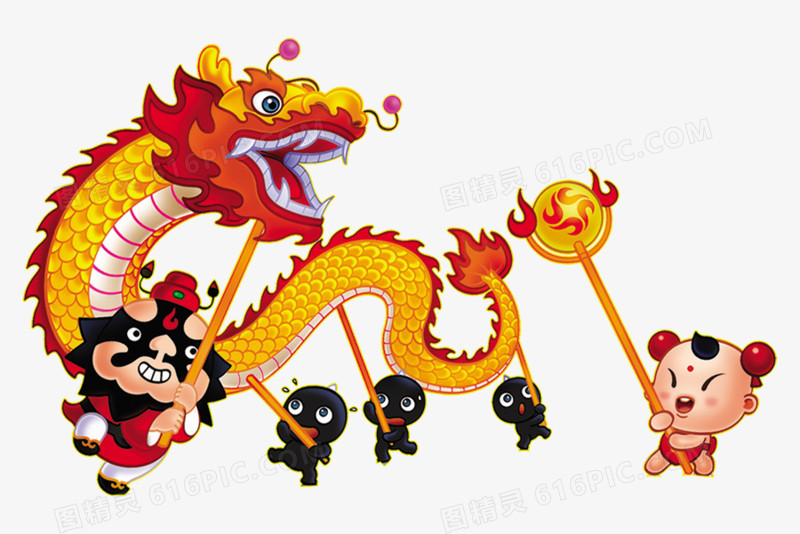 龙灯舞
Lóng dēng wǔ 
การเชิดมังกรไฟ
芝麻汤圆 zhīmátāngyuán
จือหมาทังหยวน
 บัวลอยงาดำ
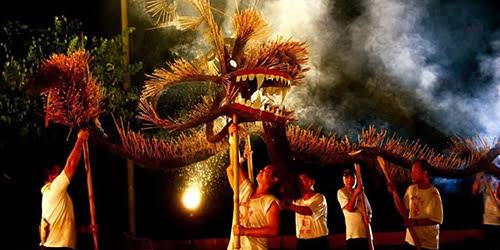 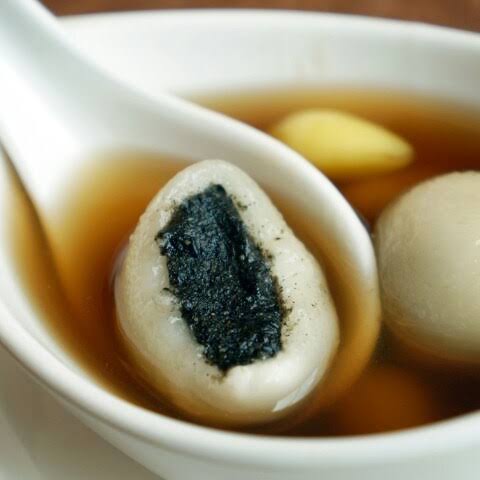 红枣
Hóngzǎo
พุทรา
金桔
Jīn jú
ส้มกิก
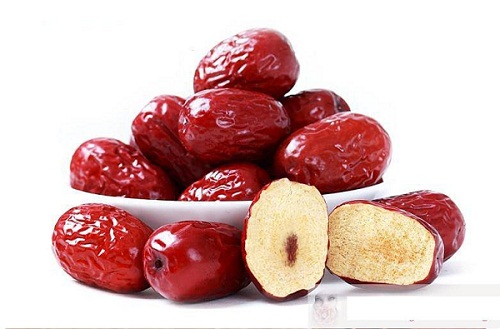 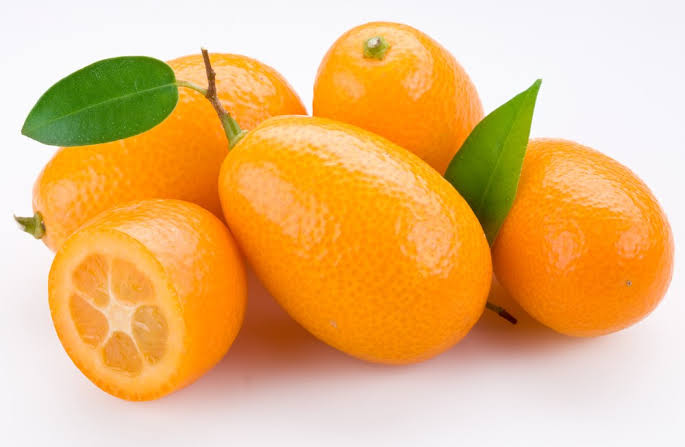 DIAGRAM
春节
Reflective
บอก 1 คำศัพท์ที่ได้เรียนในวันนี้